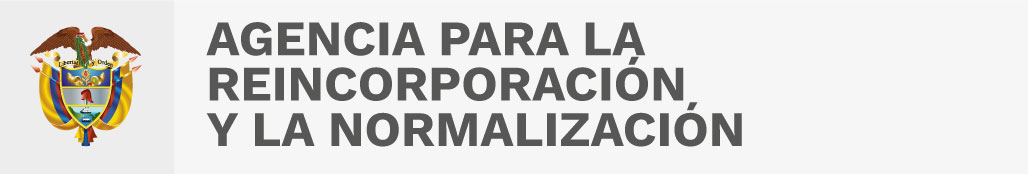 Informe Encuesta Control Interno 2021
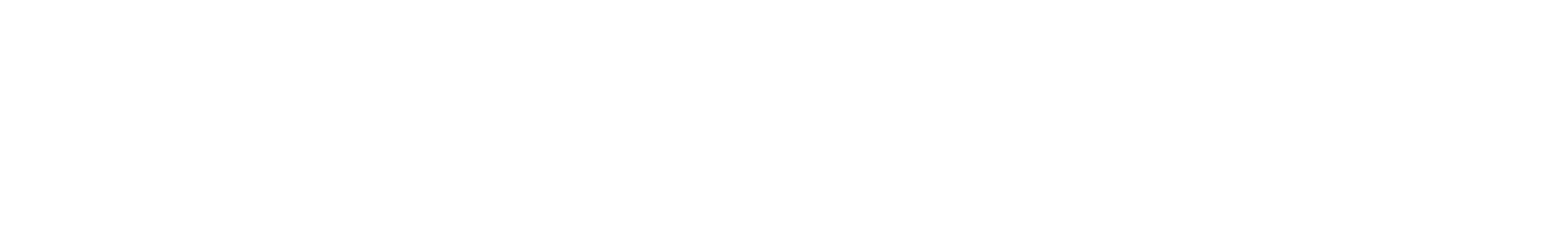 Grupo de Control Interno de Gestión agosto de 2022
Contenido

Contexto
Objetivo 
Objetivos específicos
Alcance
Proceso
Resumen del Resultado - Políticas MIPG
Tabulación Preguntas - Resultado por políticas
Análisis de Resultados - Control Interno
Análisis de Resultados - Oficina Asesora de Planeación
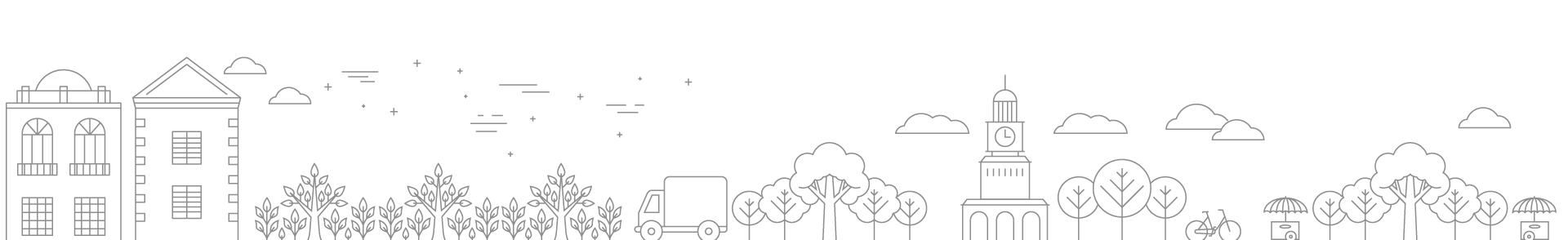 1.
Contexto
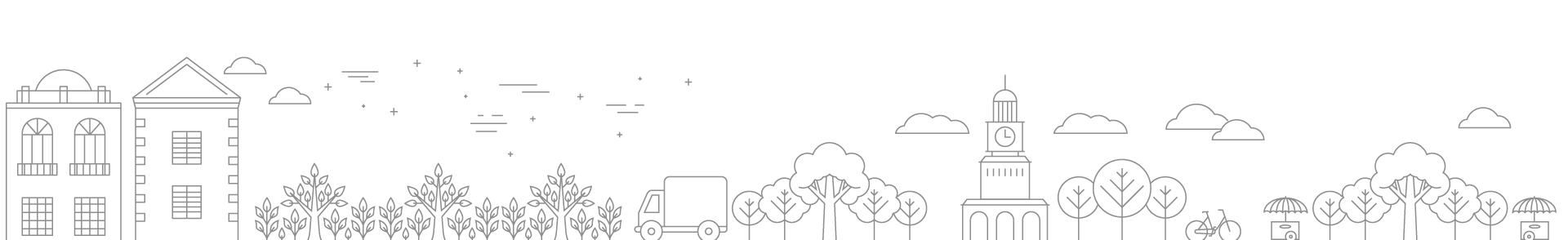 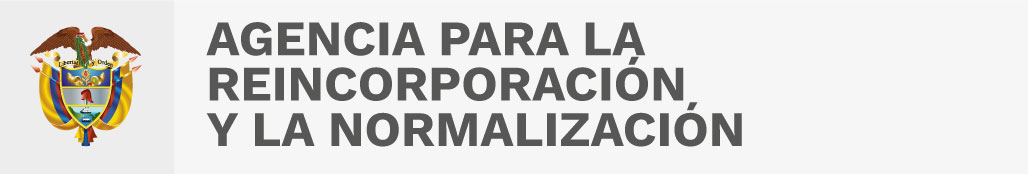 Objetivo
Analizar el Sistema de Control Interno de acuerdo con lo establecido en el Decreto 943 del 2014 “Por el cual se actualiza el Modelo Estándar de Control Interno - MECI” compilado en el Decreto 1083 del 2015 Art. 2.2.21.6.1, usando la metodología de encuesta.
Objetivos específicos
Analizar los resultados del Sistema, Módulos, Componentes y Elementos del MECI y el MIPG.

Presentar los resultados y tomar las acciones de mejora que correspondan.
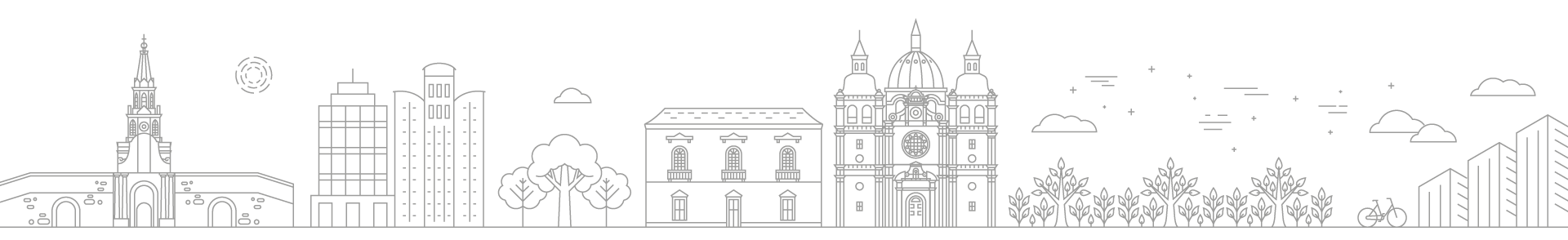 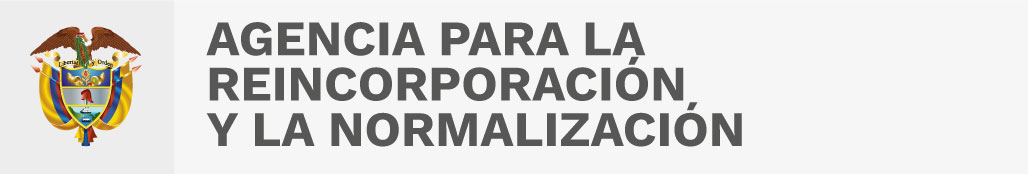 Alcance
El Grupo de Control Interno evaluará la vigencia 2018, para el respectivo análisis del MECI. La cual se realiza anualmente con el fin de cualificar y cuantificar criterios relevantes para el mejoramiento continuo
Proceso
Todos los procesos y/o dependencias de la Agencia para la Reincorporación y la Normalización.
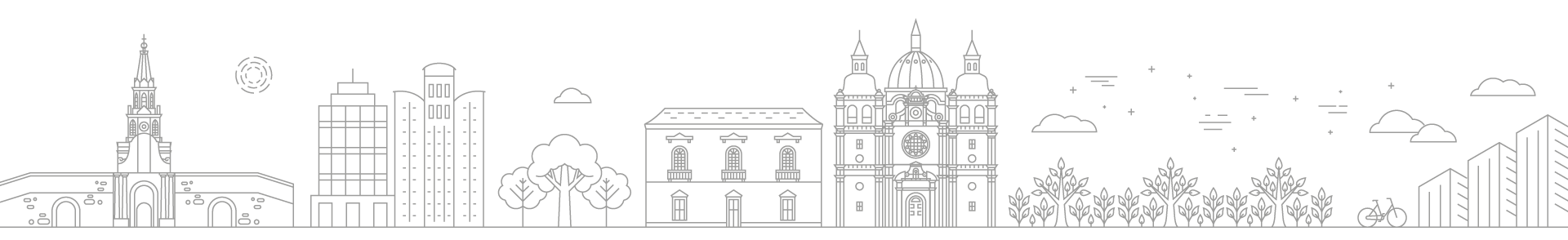 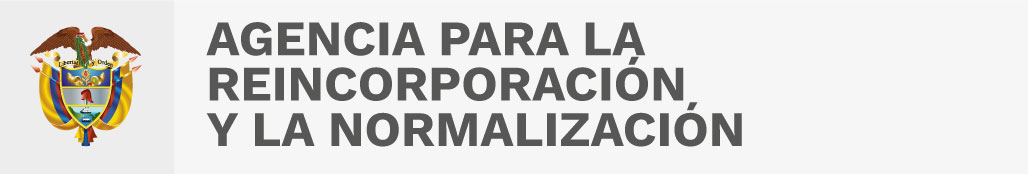 Ficha Técnica
Fecha: noviembre a diciembre  de 2021.
Universo: funcionarios y contratistas de la ARN. (1.500 personas)
Tamaño estadístico de la muestra: 307 personas; sin embargo, 402 personas de la Agencia diligenciaron la encuesta.
Técnica de recolección de la información: cuestionario en línea.
Nivel de confianza: 95%.
Margen de error: 5%.
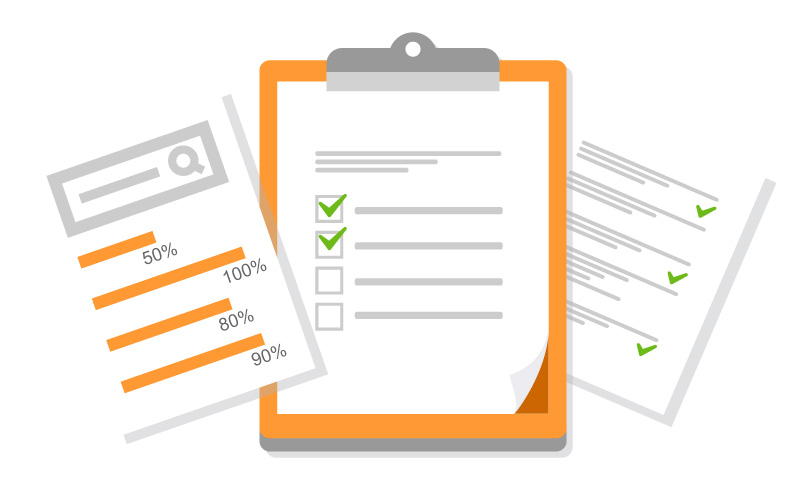 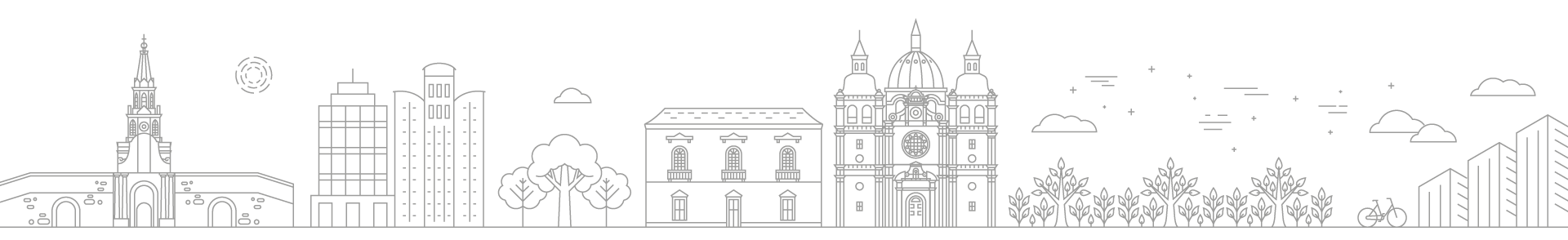 2.
Resumen del Resultado - Políticas MIPG
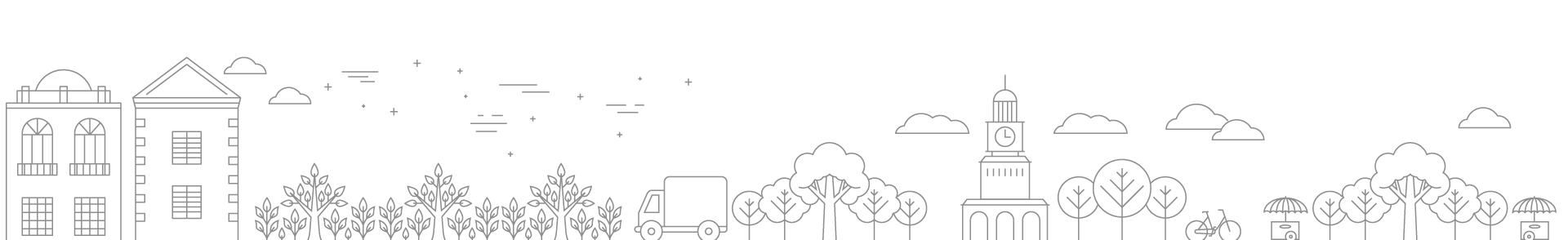 RESULTADO ENCUESTA CONTROL INTERNO 2021 POR DIMENSIÓN DEL MIPG
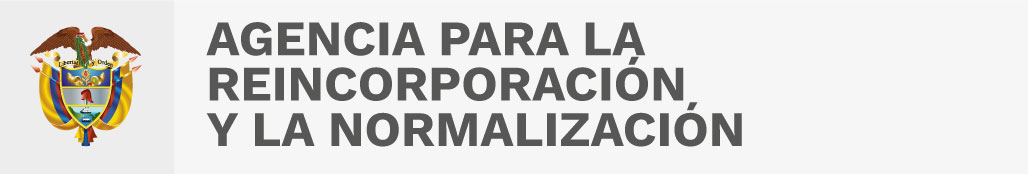 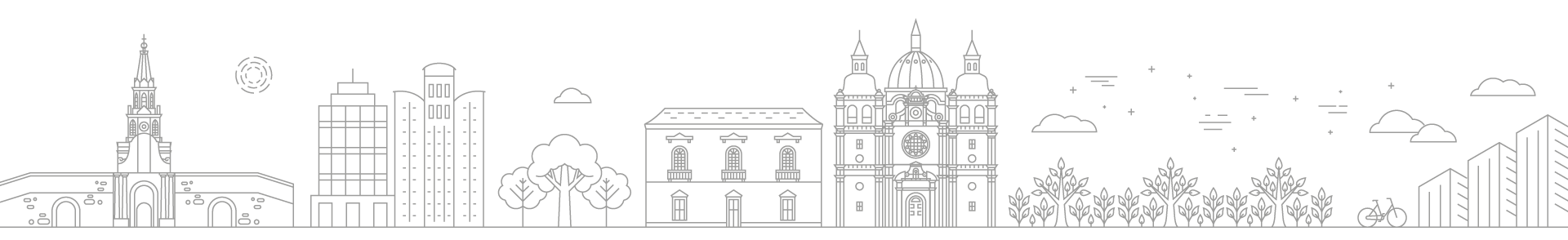 Cifras y Datos
Cifras y Datos
Cifras y Datos
Cifras y Datos
Cifras y Datos
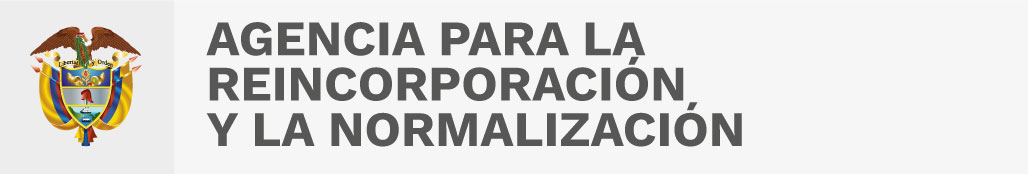 Solo Texto
Doña Uzeada de Ribera Maldonado de Bracamonte y Anaya era baja, rechoncha, abigotada. Ya no existía razón para llamar talle al suyo. Sus colores vivos, sanos, podían más que el albayalde y el solimán del afeite, con que se blanqueaba por simular melancolías. Gastaba dos parches oscuros, adheridos a las sienes y que fingían medicamentos. Tenía los ojitos ratoniles, maliciosos. Sabía dilatarlos duramente o desmayarlos con recato o levantarlos con disimulo. Caminaba contoneando las imposibles caderas y era difícil, al verla, no asociar su estampa achaparrada con la de ciertos palmípedos domésticos. Sortijas celestes y azules le ahorcaban las falanges